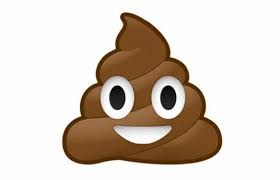 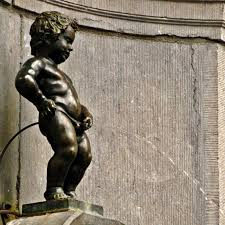 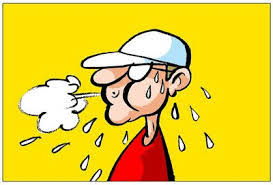 uitscheiding
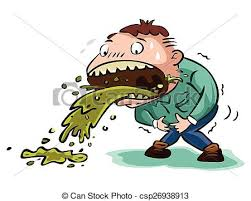 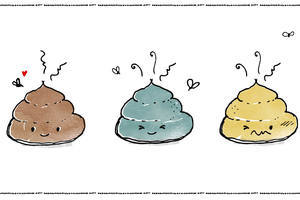 lesdoelen
Na deze les kan de student benoemen:
Welke soorten uitscheiding er zijn.
Op welke punten urine beoordeeld kan worden.
Wat de Bristol stool scale inhoudt.
Welke hulpmiddelen er zijn voor het opvangen van urine en feces.
Aandachtspunten en opvang materiaal benoemen bij menstruatie.
Bijzonderheden benoemen bij het ondersteunen bij uitscheiding van sputum en braaksel.
Soorten uitscheiding
Endeldarm: ontlasting

Nieren: urine

Huid: transpiratie

Longen: koolstofmonoxide

Menstruatie

Sputum

braaksel
Afwijkingen bij uitscheiding
Observeren & signaleren:kleur / geur / frequentie / helderheid
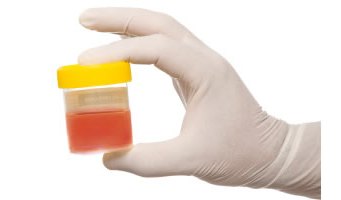 Tips bij problemen met urineren
Zorg voor voldoende privacy.
Gun de ZV de tijd.
ZV natuurlijk houding laten aannemen bijv. staan, goed rechtop zitten.
Zet de waterkraan open.
Was de geslachtsorganen met warm water.
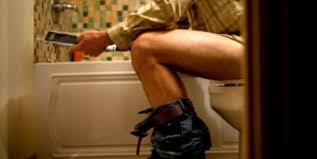 Afwijkende ontlasting:frequentie/ vorm/ kleur/ geur
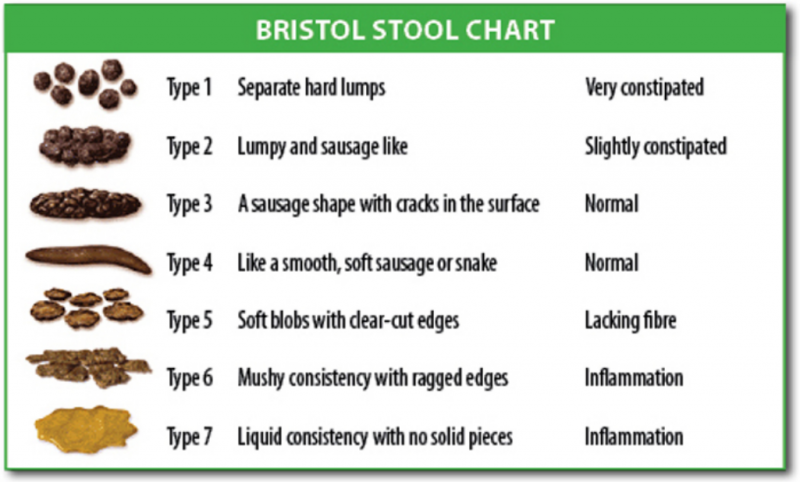 Hulp bij uitscheiding
Je helpt mensen met de “letterlijke” uitscheiding waar zij niet meer zelf kunnen (toiletgang,)

https://www.youtube.com/watch?v=lg30iYT5AQ0
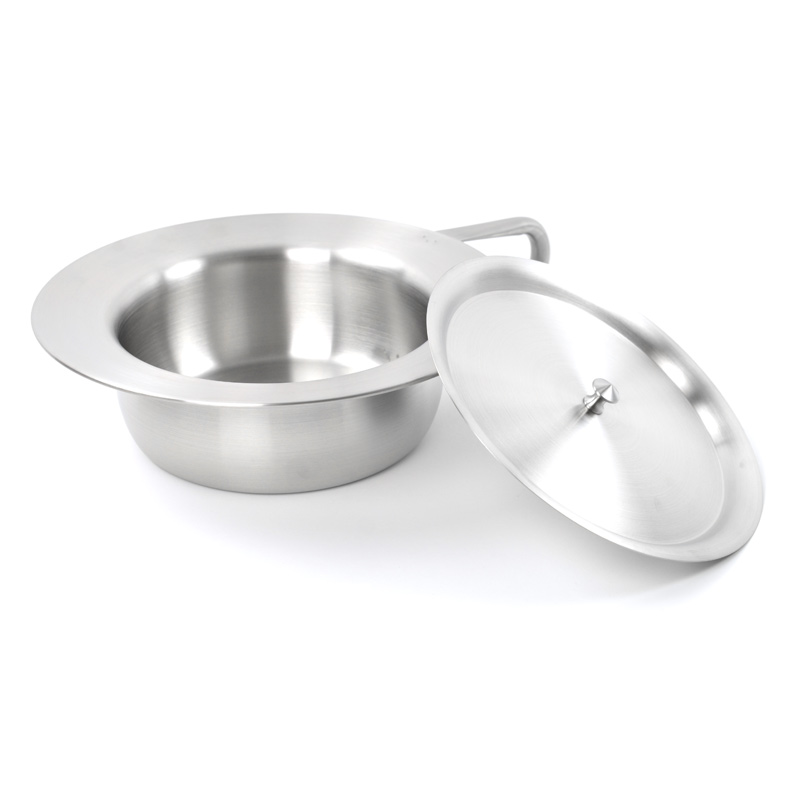 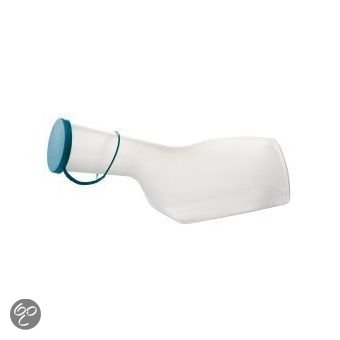 Toilet met hulpmiddelen
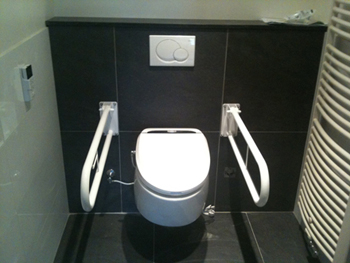 Postoel
Incontinentie materiaal
Dit onderdeel wordt verder uitgewerkt in de Wiki.
Condoom Katheter
Dit onderdeel wordt verder uitgewerkt in de Wiki.
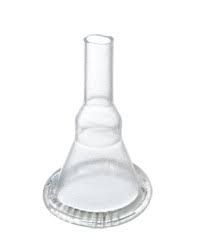 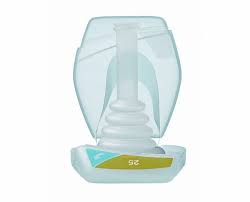 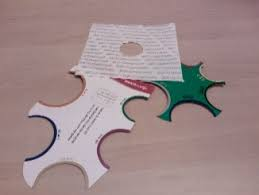 Verwisselen en doorkoppelen katheterzak
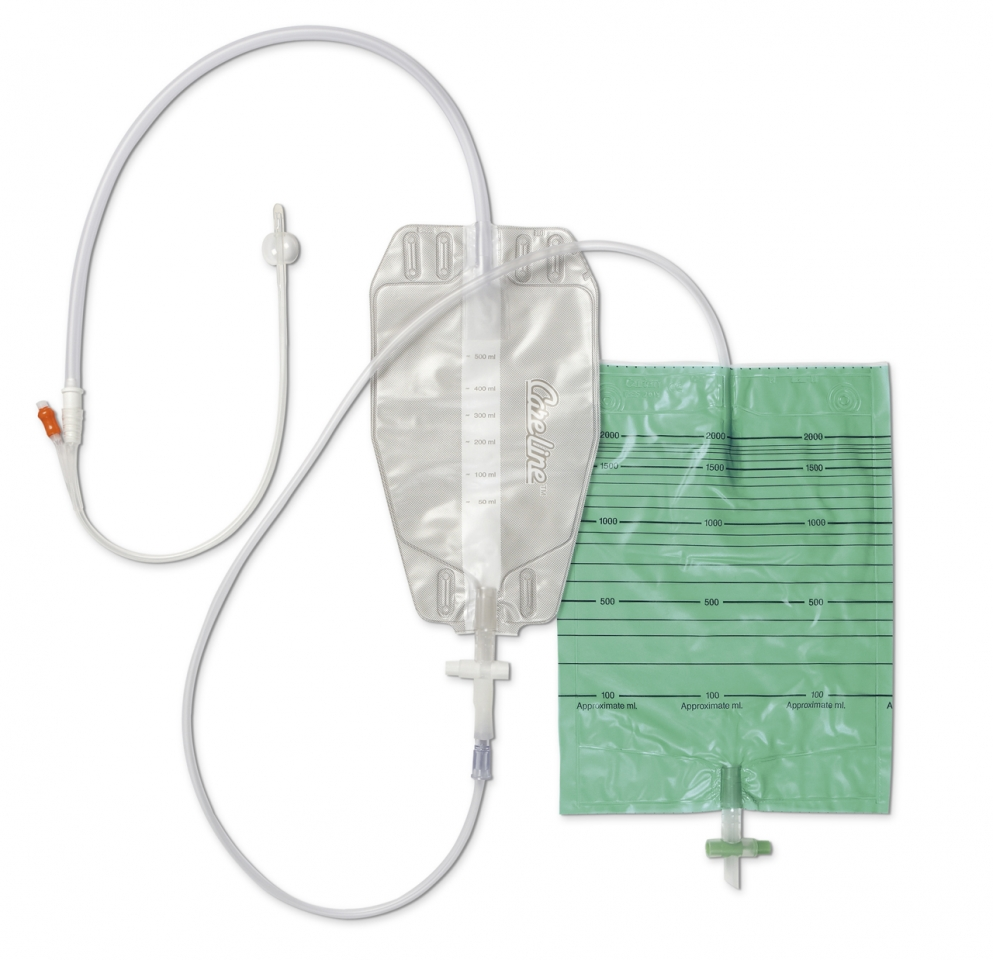 Dit onderdeel wordt verder uitgewerkt in de Wiki.
Menstruatie
Gemiddeld menstrueren vrouwen eenmaal per maand gedurende 4-8 dagen

Klachten:
Opgezette buik in voorgaande dagen
Sneller geëmotioneerd of geïrriteerd
Pijn in onderrug tijdens menstruatie
Gevoel dat je dikker bent door vasthouden van vocht
Vermoeidheid
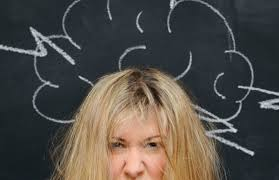 Verzorging bij menstruatie
Persoonlijke hygiëne is extra belangrijk!

Dagelijks wassen van schaamstreek zonder zeep.
Enkele malen per dag verschonen maandverband / tampon.
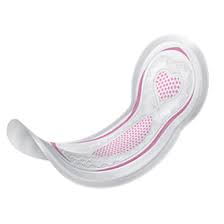 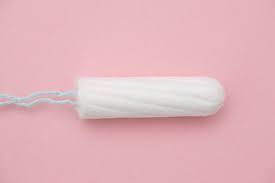 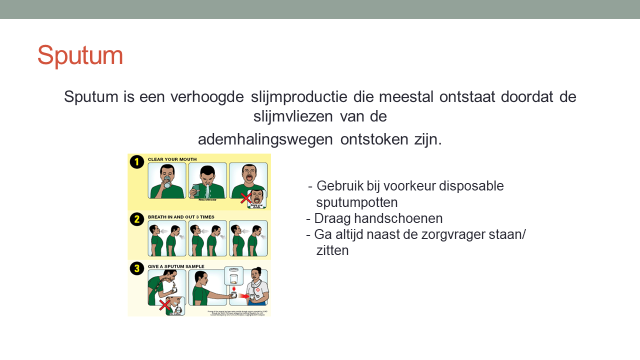 Braaksel
Belangrijke observatiepunten bij het braken zijn
	- Tijdstip en frequentie             
	- Hoeveelheid
	- Manier van braken
	- Bestanddelen
	- Geur

Zorg altijd dat de ademhalingswegen vrij zijn als een zorgvrager moet braken!
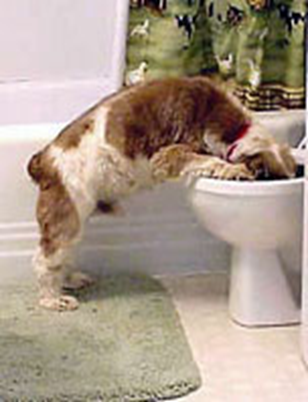